Организация образовательного процесса в ПОО
Зачесова Елена Васильевна, Москва
Сфера образования
Участники отношений в сфере образования
Участники образовательных отношений
федеральные 
государственные органы
работодатели 
и их объединения
родители 
(законные представители)
обучающиеся
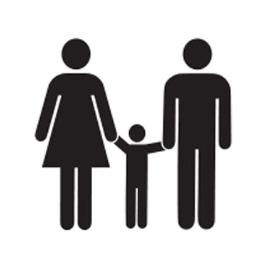 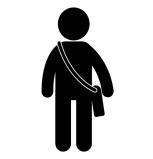 организации,
осуществляющие образовательную
деятельность
органы государственной власти субъектов 
Российской Федерации
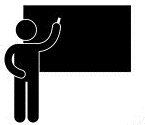 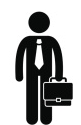 органы местного самоуправления
педагогические работники
представители педагогических 
работников
Структура системы
Участники отношений в сфере образования
ФГОС
ФГТ
Участники 
образовательных отношений
ОС
организации, осуществляющие образовательную деятельность
Профессиональные стандарты
Образовательные программы
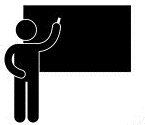 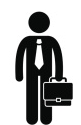 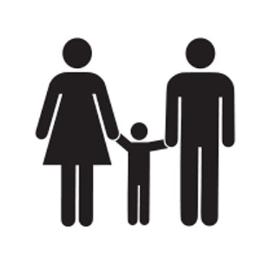 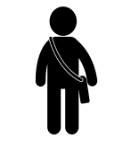 Организации, 
осуществляющие обеспечение образовательной деятельности
Организации, 
осуществляющие оценку 
качества образования
управление 
в сфере образования
федеральные 
государственные органы
органы
совещательные
консультативные
иные
органы государственной власти субъектов Российской Федерации
Объединения юридических лиц, работодатели и их объединения, общественные объединения, осуществляющие деятельность в сфере образования
органы местного самоуправления
Субъекты деятельности
государственная регистрация как ИП;
образовательный ценз и соответствующая квалификация;
отсутствие запрета на педагогическую деятельность
Устав организации
Образовательная деятельность
дополнительная
основная
индивидуальные предприниматели
организации, осуществляющие обучение
образовательные организации
наемные
педагогические работники
лицензирование
организации, осуществляющие образовательную деятельность
Структура видов
СТАЛО
БЫЛО
ДОПОЛНИТЕЛЬНОЕ ОБРАЗОВАНИЕ
ПРОФЕССИОНАЛЬНОЕ ОБУЧЕНИЕ
ПРОФЕССИОНАЛЬНОЕ ОБУЧЕНИЕ
ДОПОЛНИТЕЛЬНОЕ ОБРАЗОВАНИЕ
ТРУДОУСТРОЙСТВО
ТРУДОУСТРОЙСТВО
ПРОФ. ОБРАЗОВАНИЕ
ОСНОВНОЕ ОБРАЗОВАНИЕ
ПРОФ. ОБРАЗОВАНИЕ
ОБЩЕЕ ОБРАЗОВАНИЕ
ОБЩЕЕ ОБРАЗОВАНИЕ
дошкольное
Структура видов и уровней
СТАЛО
БЫЛО
ПРОФЕССИОНАЛЬНОЕ ОБУЧЕНИЕ
ДОПОЛНИТЕЛЬНОЕ ОБРАЗОВАНИЕ
ПРОФЕССИОНАЛЬНОЕ ОБУЧЕНИЕ
А/А/О/А-С
ДОПОЛНИТЕЛЬНОЕ ОБРАЗОВАНИЕ
АСПИРАНТУРА
ПРОФ. ОБРАЗОВАНИЕ
ОСНОВНОЕ
 ОБРАЗОВАНИЕ
ПРОФ. ОБРАЗОВАНИЕ
М
М
Специалитет
Специалитет
Бакал
Бакал
СПО
СПО
НПО
ОБЩЕЕ ОБРАЗОВАНИЕ
ОБЩЕЕ ОБРАЗОВАНИЕ
Среднее (полное) общее
Среднее общее
Среднее основное общее
Основное общее
Начальное общее
Начальное общее
Дошкольное
дошкольное
Тезаурус закона
9) образовательная программа - комплекс основных характеристик образования (объем, содержание, планируемые результаты), организационно-педагогических условий и в случаях, предусмотренных настоящим Федеральным законом, форм аттестации, который представлен в виде учебного плана, календарного учебного графика, рабочих программ учебных предметов, курсов, дисциплин (модулей), иных компонентов, а также оценочных и методических материалов;
10) примерная основная образовательная программа - учебно-методическая документация (примерный учебный план, примерный календарный учебный график, примерные рабочие программы учебных предметов, курсов, дисциплин (модулей), иных компонентов), определяющая рекомендуемые объем и содержание образования определенного уровня и (или) определенной направленности, планируемые результаты освоения образовательной программы, примерные условия образовательной деятельности, включая примерные расчеты нормативных затрат оказания государственных услуг по реализации образовательной программы
Тезаурус закона
9) образовательная программа
10) примерная основная образовательная программа
комплекс 
основных характеристик образования (объем, содержание, планируемые результаты);
организационно-педагогических условий;
форм аттестации (в случаях, предусмотренных настоящим Федеральным законом); 
который представлен в виде учебного плана, календарного учебного графика, рабочих программ учебных предметов, курсов, дисциплин (модулей), иных компонентов, а также оценочных и методических материалов
учебно-методическая документация 
примерный учебный план, 
примерный календарный учебный график,
примерные рабочие программы учебных предметов, курсов, дисциплин (модулей),
иных компонентов), 
определяющая рекомендуемые объем и содержание образования определенного уровня и (или) определенной направленности, планируемые результаты освоения образовательной программы, примерные условия образовательной деятельности, включая примерные расчеты нормативных затрат оказания государственных услуг по реализации образовательной программы
Тезаурус закона
Образовательная программа
Примерная основная 
 образовательная программа
учебный план
календарный учебный график
рабочие программы
учебных предметов, курсов, дисциплин (модулей)
методические материалы
оценочные материалы
иные компоненты
условия
орг.-пед.
объем
содержание
расчет нормативов затрат
планируемые результаты
Стандарты
ФГОС
Для обучающихся 
с ограниченными возможностями здоровья устанавливаются 
особые ФГОС или 
специальные требования в действующих ФГОС
Структура ООП
Условия реализации ООП
Результаты освоения ООП
Сроки получения образования с учетом: 
различных форм обучения, 
образовательных технологий
особенностей отдельных категорий обучающихся
Виды программ
ДОПОЛНИТЕЛЬНЫЕ
ОСНОВНЫЕ
Основные профессиональные  образовательные
Программы профессионального обучения
профессиональной подготовки
профессиональной переподготовки
повышения квалификации
рабочих и служащих
Программы высшего образования
Дополнительные 
профессиональные
образовательные
ассистентуры-стажировки
ординатуры
Программы среднего
профессионального образования
аспирантуры
адъюнктуры
повышения
 квалификации
подготовки 
рабочих, служащих
подготовки специалистов среднего звена
магистратуры
специалитета
бакалавриата
профессиональной
 переподготовки
Основные общеобразовательные
Дополнительные 
общеобразовательные
среднего общего
предпрофессиональные
основного общего
дошкольного
общеразвивающие
начального общего
Реализация программ
профессиональные образовательные организации
обязаны
Программы среднего
профессионального образования
Программы профессионального обучения
подготовки рабочих, служащих
подготовки специалистов среднего звена
профессиональной подготовки
профессиональной переподготовки
повышения квалификации
рабочих и служащих
имеют право
Дополнительные 
профессиональные
образовательные
Основные 
общеобразовательные программы
повышения квалификации
Дополнительные 
общеобразовательные
профессиональной переподготовки
среднего общего
Документы
!
Аттестат об основном общем образовании

Аттестат о среднем общем образовании
Удостоверение о повышении квалификации
Диплом о профессиональной переподготовке
Свидетельство профессии рабочего, должности служащего
ОБ ОБРАЗОВАНИИ
О КВАЛИФИКАЦИИ
ОБ ОБРАЗОВАНИИ И КВАЛИФИКАЦИИ
Диплом о среднем профессиональном образовании
Диплом бакалавра 
Диплом специалиста
Диплом магистра
Диплом об окончании аспирантуры (адъюнктуры, ординатуры или ассистентуры-стажировки)
!
Квалификация
v
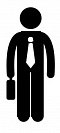 ДОПОЛНИТЕЛЬНОЕ ОБРАЗОВАНИЕ
ПРОФЕССИОНАЛЬНОЕ ОБУЧЕНИЕ
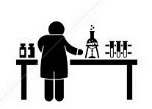 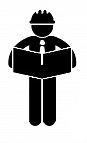 v
v
КВАЛИФИКАЦИЯ
v
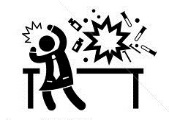 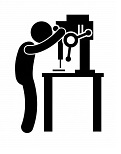 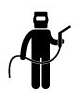 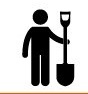 v
v
v
ТРУДОУСТРОЙСТВО
ПРОФЕССИОНАЛЬНОЕ ОБРАЗОВАНИЕ
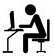 ОБЩЕЕ ОБРАЗОВАНИЕ
Дуальное образование
Системный проект 
«Подготовка рабочих кадров, соответствующих требованиям высокотехнологичных отраслей промышленности, на основе дуального образования»
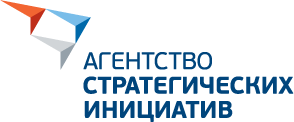 Ожидаемые результаты
Профессиональное образование, ориентированное на реальное производство.
Развитие системы прогнозирования потребности в кадрах
Увеличение уровня финансирования образования со стороны предприятий
Вариативность индивидуальных образовательных программ
Развитие системы независимой оценки качества подготовки выпускников и педагогических кадров
Значительный рост квалификации рабочих кадров и повышение престижа рабочих профессий в результате развития новых форм образования
Методы обучения
лектор
Инновационные
Проектирование



            Продукт/
Проектная документация
Кейсы



           
Ситуация
Традиционные
материал
мастер
консультант, игротехник, фасилитатор, тьютор, научный руководитель и т. д.
Игры
Имитация



Модель
практика
Ответы
 на вопросы